Medicare Parts C and D General Compliance Training  Web-Based Training Course
January 2019
1
Medicare Parts C and D General Compliance Training  Medicare Learning Network®
TABLE OF CONTENTS
ACRONYMS...................................................................................................................................................... 3
TITLE ................................................................................................................................................................. 4
INTRODUCTION .............................................................................................................................................. 5  LESSON: COMPLIANCE PROGRAM TRAINING...................................................................................... 12  POST-ASSESSMENT...................................................................................................................................... 33
APPENDIX A: RESOURCES ......................................................................................................................... 44
APPENDIX B: JOB AIDS ............................................................................................................................... 46
2
TABLE OF CONTENTS
Medicare Parts C and D Compliance Training  Medicare Learning Network®
ACRONYMS
The following acronyms are used throughout the course.
3
ACRONYMS
Medicare Parts C and D Compliance Training  Medicare Learning Network®
TITLE
TITLE PAGE
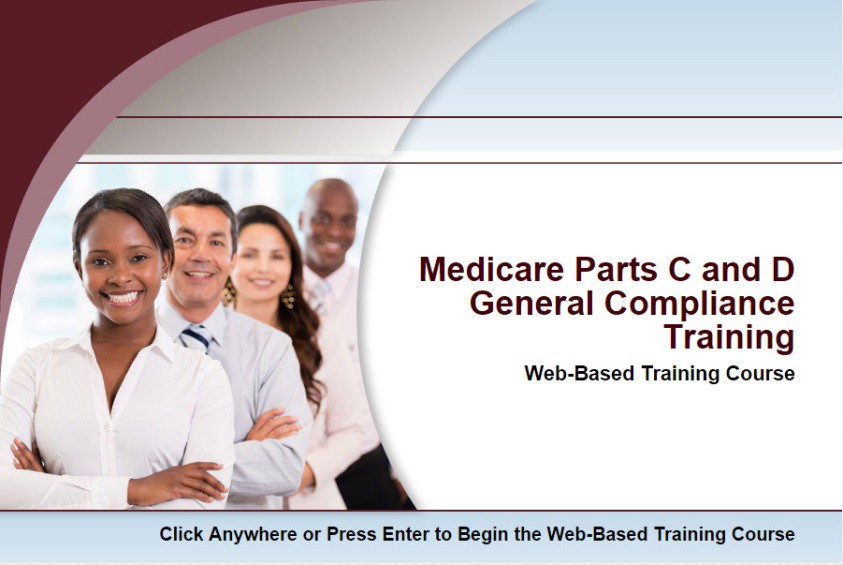 4
TITLE
Medicare Parts C and D Compliance Training  Medicare Learning Network®
INTRODUCTION
INTRODUCTION PAGE 1
The Medicare Parts C and D General Compliance Training  course is brought to you by the Medicare Learning Network®
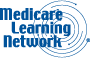 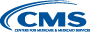 10
INTRODUCTION
Medicare Parts C and D Compliance Training  Medicare Learning Network®


INTRODUCTION PAGE 2
The Medicare Learning Network® (MLN) offers free educational materials for health care professionals on the Centers for Medicare  & Medicaid Services (CMS) programs, policies, and initiatives. Get quick access to the information you need.
Publications & Multimedia
Events & Training
Newsletters & Social Media
Continuing Education
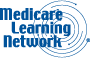 10
INTRODUCTION
Medicare Parts C and D Compliance Training  Medicare Learning Network®


INTRODUCTION PAGE 3
This training assists Medicare Parts C and D plan Sponsors’ employees, governing body members, and their first-tier, downstream,  and related entities (FDRs) to satisfy their annual general compliance training requirements in the regulations and sub-regulatory  guidance at:
42 Code of Federal Regulations (CFR) Section 422.503(b)(4)(vi)(C)
42 CFR Section 423.504(b)(4)(vi)(C)
Section 50.3 of the Compliance Program Guidelines (Chapter 9 of the Medicare Prescription Drug Benefit Manual and  Chapter 21 of the Medicare Managed Care Manual)
The “Downloads” section of the CMS Compliance Program Policy and Guidance webpage
Completing this training in and of itself does not ensure a Sponsor has an “effective Compliance Program.” Sponsors and their FDRs  are responsible for establishing and executing an effective compliance program according to the CMS regulations and program  guidelines.
10
INTRODUCTION
Medicare Parts C and D Compliance Training  Medicare Learning Network®


INTRODUCTION PAGE 4
Why Do I Need Training?
Every year, billions of dollars are improperly spent because of fraud, waste, and abuse (FWA). It affects everyone—including you.  This training helps you detect, correct, and prevent FWA. You are part of the solution.
Compliance is everyone’s responsibility! As an individual who provides health or administrative services for Medicare enrollees,  every action you take potentially affects Medicare enrollees, the Medicare Program, or the Medicare Trust Fund.
10
INTRODUCTION
Medicare Parts C and D Compliance Training  Medicare Learning Network®


INTRODUCTION PAGE 5
Training Requirements: Plan Employees, Governing Body Members, and First-Tier, Downstream, or Related  Entity (FDR) Employees
Certain training requirements apply to people involved in Medicare Parts C and D. All employees of Medicare Advantage  Organizations (MAOs) and Prescription Drug Plans (PDPs) (collectively referred to in this course as “Sponsors”) must receive  training about compliance with CMS program rules.
You may need to complete FWA training within 90 days of your initial hire. More information on other Medicare Parts C and D  compliance trainings and answers to common questions is available on the CMS website. Please contact your management team for  more information.
Learn more about Medicare Part C
Medicare Part C, or Medicare Advantage (MA), is a health insurance option available to Medicare beneficiaries. Private,  Medicare-approved insurance companies run MA programs. These companies arrange for, or directly provide, health care  services to the beneficiaries who enroll in an MA plan.
MA plans must cover all services Medicare covers with the exception of hospice care. They provide Part A and Part B benefits  and may also include prescription drug coverage and other supplemental benefits.
Learn more about Medicare Part D
Medicare Part D, the Prescription Drug Benefit, provides prescription drug coverage to Medicare beneficiaries enrolled in Part  A and/or Part B who enroll in a Medicare Prescription Drug Plan (PDP) or an MA Prescription Drug (MA-PD) plan. Medicare-  approved insurance and other companies provide prescription drug coverage to individuals living in a plan’s service area.
10
INTRODUCTION
Medicare Parts C and D Compliance Training  Medicare Learning Network®


INTRODUCTION PAGE 6
Navigating and Completing This Course
Anyone who provides health or administrative services to Medicare enrollees must satisfy general  compliance and FWA training requirements. You may use this course to satisfy the general  compliance training requirements.
This course consists of one lesson and a Post-Assessment. Successfully completing the course  requires completing the lesson and scoring 70 percent or higher on the Post-Assessment. After  successfully completing the Post-Assessment, you’ll get instructions to print your certificate. If you
Visit the Resources page for  disclaimers, a glossary, and  frequently asked questions  (FAQs). You may find this  information useful as you  proceed through this course.
do not successfully complete the course, you can review the course material and retake the Post-Assessment.
This course uses cues at various times to provide additional information and functionality. For more information on using these cues,  adjusting your screen resolution, and suggested browser settings, select “HELP”.
You do not have to complete this course in one session; however, you must complete the lesson before exiting the course. You can  complete the entire course in about 25 minutes. After you successfully complete this course, you receive instructions on how to print  your certificate.
10
INTRODUCTION
Medicare Parts C and D Compliance Training  Medicare Learning Network®


INTRODUCTION PAGE 7
Course Objectives
After completing this course, you should correctly:
Recognize how a compliance program operates
Recognize how compliance program violations should be reported
Select the “MAIN MENU” button to return to the Main Menu. Then, select “Lesson: Compliance Program Training.”
10
INTRODUCTION
Medicare Parts C and D Compliance Training  Medicare Learning Network®
LESSON: COMPLIANCE PROGRAM TRAINING
LESSON PAGE 1
Introduction and Learning Objectives
This lesson outlines effective compliance programs. It should take about 15 minutes to complete.  After completing this lesson, you should correctly:
Recognize how a compliance program operates
Recognize how compliance program violations should be reported
12
LESSON: COMPLIANCE PROGRAM TRAINING
Medicare Parts C and D Compliance Training  Medicare Learning Network®


LESSON PAGE 2
Compliance Program Requirement
The Centers for Medicare & Medicaid Services (CMS) requires Sponsors to implement and maintain an effective compliance  program for its Medicare Parts C and D plans. An effective compliance program must:
Articulate and demonstrate an organization’s commitment to legal and ethical conduct
Provide guidance on how to handle compliance questions and concerns
Provide guidance on how to identify and report compliance violations
12
LESSON: COMPLIANCE PROGRAM TRAINING
Medicare Parts C and D Compliance Training  Medicare Learning Network®


LESSON PAGE 3
What Is an Effective Compliance Program?
An effective compliance program fosters a culture of compliance within an organization and, at a minimum:
Prevents, detects, and corrects non-compliance
Is fully implemented and is tailored to an organization’s unique operations and circumstances
Has adequate resources
Promotes the organization’s Standards of Conduct
Establishes clear lines of communication for reporting non-compliance
An effective compliance program is essential to prevent, detect, and correct Medicare non-compliance as well as fraud, waste, and  abuse (FWA). It must, at a minimum, include the seven core compliance program requirements.
12
LESSON: COMPLIANCE PROGRAM TRAINING
Medicare Parts C and D Compliance Training  Medicare Learning Network®


LESSON PAGE 4
Seven Core Compliance Program Requirements
CMS requires an effective compliance program to include seven core requirements:
Written Policies, Procedures, and Standards of Conduct
These articulate the Sponsor’s commitment to comply with all applicable Federal and State standards and describe compliance  expectations according to the Standards of Conduct.
Compliance Officer, Compliance Committee, and High-Level Oversight
The Sponsor must designate a compliance officer and a compliance committee accountable and responsible for the activities and  status of the compliance program, including issues identified, investigated, and resolved by the compliance program.
The Sponsor’s senior management and governing body must be engaged and exercise reasonable oversight of the Sponsor’s  compliance program.
Effective Training and Education
This covers the elements of the compliance plan as well as preventing, detecting, and reporting FWA. Tailor this training and  education to the different employees and their responsibilities and job functions.
12
LESSON: COMPLIANCE PROGRAM TRAINING
Medicare Parts C and D Compliance Training  Medicare Learning Network®


LESSON PAGE 5
Seven Core Compliance Program Requirements (continued)
Effective Lines of Communication
Make effective lines of communication accessible to all, ensure confidentiality, and provide methods for anonymous and good-  faith compliance issues reporting at Sponsor and first-tier, downstream, or related entity (FDR) levels.
Well-Publicized Disciplinary Standards
Sponsor must enforce standards through well-publicized disciplinary guidelines.
Effective System for Routine Monitoring, Auditing, and Identifying Compliance Risks
Conduct routine monitoring and auditing of Sponsor’s and FDR’s operations to evaluate compliance with CMS requirements as well  as the overall effectiveness of the compliance program.
Sponsors must ensure FDRs performing delegated administrative or health care service functions concerning the  Sponsor’s Medicare Parts C and D program comply with Medicare Program requirements.
NOTE:
7. Procedures and System for Prompt Response to Compliance Issues
The Sponsor must use effective measures to respond promptly to non-compliance and undertake appropriate corrective action.
12
LESSON: COMPLIANCE PROGRAM TRAINING
Medicare Parts C and D Compliance Training  Medicare Learning Network®


LESSON PAGE 6
Compliance Training: Sponsors and Their FDRs
CMS expects all Sponsors will apply their training requirements and “effective lines of communication” to their FDRs. Having  “effective lines of communication” means employees of the Sponsor and the Sponsor’s FDRs have several avenues to report  compliance concerns.
12
LESSON: COMPLIANCE PROGRAM TRAINING
Medicare Parts C and D Compliance Training  Medicare Learning Network®


LESSON PAGE 7
Ethics: Do the Right Thing!
As part of the Medicare Program, you must conduct yourself in an ethical and legal manner. It’s about doing the right thing!
Act fairly and honestly
Adhere to high ethical standards in all you do
Comply with all applicable laws, regulations, and CMS requirements
Report suspected violations
12
LESSON: COMPLIANCE PROGRAM TRAINING
Medicare Parts C and D Compliance Training  Medicare Learning Network®


LESSON PAGE 8
How Do You Know What Is Expected of You?
Now that you’ve read the general ethical guidelines on the previous page, how do you know what is expected of you in a specific  situation?
Standards of Conduct (or Code of Conduct) state the organization’s compliance expectations and their operational principles and  values. Organizational Standards of Conduct vary. The organization should tailor the Standards of Conduct content to their individual  organization’s culture and business operations. Ask management where to locate your organization’s Standards of Conduct.
Reporting Standards of Conduct violations and suspected non-compliance is everyone’s responsibility.
An organization’s Standards of Conduct and Policies and Procedures should identify this obligation and tell you how to report  suspected non-compliance.
12
LESSON: COMPLIANCE PROGRAM TRAINING
Medicare Parts C and D Compliance Training  Medicare Learning Network®


LESSON PAGE 9
What Is Non-Compliance?
Non-compliance is conduct that does not conform to the law, Federal health care program requirements, or an organization’s ethical  and business policies. CMS identified the following Medicare Parts C and D high risk areas:
Ethics
FDR oversight and monitoring
Health Insurance Portability and Accountability Act  (HIPAA)
Marketing and enrollment
Pharmacy, formulary, and benefit administration
Quality of care
Agent/broker misrepresentation
Appeals and grievance review (for example, coverage  and organization determinations)
Beneficiary notices
Conflicts of interest
Claims processing
Credentialing and provider networks
Documentation and Timeliness requirements
For more information, refer to the Compliance Program Guidelines in the Medicare Prescription Drug Benefit Manual and Medicare  Managed Care Manual.
Know the Consequences of Non-Compliance
Failure to follow Medicare Program requirements and CMS guidance can lead to serious consequences, including:
Contract termination
Criminal penalties
Exclusion from participating in all Federal health care programs
Civil monetary penalties
Additionally, your organization must have disciplinary standards for non-compliant behavior. Those who engage in non-  compliant behavior may be subject to any of the following:
Mandatory training or re-training
Disciplinary action
Termination
12
LESSON: COMPLIANCE PROGRAM TRAINING
Medicare Parts C and D Compliance Training  Medicare Learning Network®
12
LESSON: COMPLIANCE PROGRAM TRAINING
Medicare Parts C and D Compliance Training  Medicare Learning Network®


LESSON PAGE 10
NON-COMPLIANCE AFFECTS EVERYBODY
Without programs to prevent, detect, and correct non-compliance, we all risk:  Harm to beneficiaries, such as:
Delayed services
Denial of benefits
Difficulty in using providers of choice
Other hurdles to care  Less money for everyone, due to:
High insurance copayments
Higher premiums
Lower benefits for individuals and employers
Lower Star ratings
Lower profits
12
LESSON: COMPLIANCE PROGRAM TRAINING
Medicare Parts C and D Compliance Training  Medicare Learning Network®


LESSON PAGE 11
How to Report Potential Non-Compliance
Employees of a Sponsor
Don’t Hesitate to Report Non-Compliance
When you report suspected non-compliance in  good faith, the Sponsor can’t retaliate against you.
Each Sponsor must offer reporting methods that  are:
Anonymous
Confidential
Non-retaliatory
Call the Medicare Compliance Officer
Make a report through your organization’s website
Call the Compliance Hotline
First-Tier, Downstream, or Related Entity (FDR) Employees
Talk to a Manager or Supervisor
Call your Ethics/Compliance Help Line
Report to the Sponsor
Beneficiaries
Call the Sponsor’s Compliance Hotline or Customer Service
Make a report through the Sponsor’s website
Call 1-800-Medicare
12
LESSON: COMPLIANCE PROGRAM TRAINING
Medicare Parts C and D Compliance Training  Medicare Learning Network®


LESSON PAGE 12
What Happens After Non-Compliance Is Detected?
Non-compliance must be investigated immediately and corrected promptly.  Internal monitoring should ensure:
No recurrence of the same non-compliance
Ongoing CMS requirements compliance
Efficient and effective internal controls
Protected enrollees
12
LESSON: COMPLIANCE PROGRAM TRAINING
Medicare Parts C and D Compliance Training  Medicare Learning Network®


LESSON PAGE 13
What Are Internal Monitoring and Audits?
Internal monitoring activities include regular reviews confirming ongoing compliance and taking effective corrective actions.
Internal auditing is a formal review of compliance with a particular set of standards (for example, policies, procedures, laws, and  regulations) used as base measures.
12
LESSON: COMPLIANCE PROGRAM TRAINING
Medicare Parts C and D Compliance Training  Medicare Learning Network®


LESSON PAGE 14
Lesson Summary
Organizations must create and maintain compliance programs that, at a  minimum, meet the seven core requirements. An effective compliance program  fosters a culture of compliance.
To help ensure compliance, behave ethically and follow your organization’s  Standards of Conduct. Watch for common instances of non-compliance, and  report suspected non-compliance.
Know the consequences of non-compliance, and help correct any non-  compliance with a corrective action plan that includes ongoing monitoring and  auditing.
Compliance Is Everyone’s Responsibility!
Prevent: Operate within your organization’s  ethical expectations to prevent non-compliance!
Detect & Report: Report detected potential non-  compliance!
Correct: Correct non-compliance to protect  beneficiaries and save money!
12
LESSON: COMPLIANCE PROGRAM TRAINING
Medicare Parts C and D Compliance Training  Medicare Learning Network®


LESSON PAGE 15
Lesson Review
Now that you completed the lesson, let’s do a quick knowledge check. The Post-Assessment course score is unaffected by  answering the following questions.
12
LESSON: COMPLIANCE PROGRAM TRAINING
Medicare Parts C and D Compliance Training  Medicare Learning Network®


LESSON PAGE 16
Knowledge Check
Select the correct answer.
You discover an unattended email address or fax machine in your office receiving beneficiary appeals requests. You suspect no one  is processing the appeals. What should you do?
A. Contact law enforcement
B. Nothing
C. Contact your compliance department (via compliance hotline or other mechanism)
D. Wait to confirm someone is processing the appeals before taking further action
E. Contact your supervisor
CORRECT  ANSWER
C
12
LESSON: COMPLIANCE PROGRAM TRAINING
Medicare Parts C and D Compliance Training  Medicare Learning Network®


LESSON PAGE 17
Knowledge Check
Select the correct answer.
A sales agent, employed by the Sponsor’s first-tier, downstream, or related entity (FDR), submitted an application for processing and  requested two things: 1) to back-date the enrollment date by one month, and 2) to waive all monthly premiums for the beneficiary.
What should you do?
A. Refuse to change the date or waive the premiums but decide not to mention the request to a supervisor or the compliance  department
B. Make the requested changes because the sales agent determines the beneficiary’s start date and monthly premiums
C. Tell the sales agent you will take care of it but then process the application properly (without the requested revisions)—you  will not file a report because you don’t want the sales agent to retaliate against you
D. Process the application properly (without the requested revisions)—inform your supervisor and the compliance officer about  the sales agent’s request
E. Contact law enforcement and the Centers for Medicare & Medicaid Services (CMS) to report the sales agent’s behavior
CORRECT  ANSWER
D
12
LESSON: COMPLIANCE PROGRAM TRAINING
Medicare Parts C and D Compliance Training  Medicare Learning Network®


LESSON PAGE 18
Knowledge Check
Select the correct answer.
You work for a Sponsor. Last month, while reviewing a Centers for Medicare & Medicaid Services (CMS) monthly report, you  identified multiple individuals not enrolled in the plan but for whom the Sponsor is paid. You spoke to your supervisor who said don’t  worry about it. This month, you identify the same enrollees on the report again. What should you do?
A. Decide not to worry about it as your supervisor instructed—you notified your supervisor last month and now it’s his  responsibility
B. Although you know about the Sponsor’s non-retaliation policy, you are still nervous about reporting—to be safe, you submit a  report through your compliance department’s anonymous tip line to avoid identification
C. Wait until the next month to see if the same enrollees appear on the report again, figuring it may take a few months for CMS  to reconcile its records—if they are, then you will say something to your supervisor again
D. Contact law enforcement and CMS to report the discrepancy
E. Ask your supervisor about the discrepancy again
CORRECT  ANSWER
B
12
LESSON: COMPLIANCE PROGRAM TRAINING
Medicare Parts C and D Compliance Training  Medicare Learning Network®


LESSON PAGE 19
Knowledge Check
Select the correct answer.
You are performing a regular inventory of the controlled substances in the pharmacy. You discover a minor inventory discrepancy.  What should you do?
A. Call local law enforcement
B. Perform another review
C. Contact your compliance department (via compliance hotline or other mechanism)
D. Discuss your concerns with your supervisor
E. Follow your pharmacy’s procedures
CORRECT  ANSWER
E
12
LESSON: COMPLIANCE PROGRAM TRAINING
Medicare Parts C and D Compliance Training  Medicare Learning Network®


LESSON PAGE 20
You’ve completed the lesson!
Now that you have learned about compliance programs, it’s time to assess your knowledge. Select the “MAIN MENU” button to  return to the course Main Menu. Then, select “Post-Assessment” to begin and complete the course.
12
LESSON: COMPLIANCE PROGRAM TRAINING
Medicare Parts C and D Compliance Training  Medicare Learning Network®
POST-ASSESSMENT
POST-ASSESSMENT PAGE 1
Post-Assessment
This brief Post-Assessment asks 10 questions and should take about 10 minutes.
Choose an answer for each question by selecting the button next to your answer. You must select an answer before advancing to the  next question. You can only move forward in the Post-Assessment, and you can only try each question once. You may change your  answer for a question until you select the “SUBMIT ANSWER” button. After you submit your answer, feedback for the question and  the “NEXT” button will appear. Select the “NEXT” button to continue. Do not select the “X” button in the right-hand corner of the  window as this will cause you to exit the course without recording your progress.
You may print your score when you finish the Post-Assessment. After successfully completing the course, you can print a certificate.  Successfully completing the course includes finishing all lessons, scoring 70 percent or higher on the Post-Assessment, and  completing the course evaluation. Instructions on printing your certificate are available after you pass the Post-Assessment.
Select the “NEXT” button to begin the Post-Assessment.
33
POST-ASSESSMENT
Medicare Parts C and D Compliance Training  Medicare Learning Network®


POST-ASSESSMENT PAGE 2
Question 1 of 10
Select the correct answer.
Compliance is the responsibility of the Compliance Officer, Compliance Committee, and Upper Management only.
A. True
B. False
33
POST-ASSESSMENT
Medicare Parts C and D Compliance Training  Medicare Learning Network®


POST-ASSESSMENT PAGE 3
Question 2 of 10
Select the correct answer.
Ways to report a compliance issue include:
A. Telephone hotlines
B. Report on the Sponsor’s website
C. In-person reporting to the compliance department/supervisor
D. All of the above
33
POST-ASSESSMENT
Medicare Parts C and D Compliance Training  Medicare Learning Network®


POST-ASSESSMENT PAGE 4
Question 3 of 10
Select the correct answer.
What is the policy of non-retaliation?
A. Allows the Sponsor to discipline employees who violate the Code of Conduct
B. Prohibits management and supervisor from harassing employees for misconduct
C. Protects employees who, in good faith, report suspected non-compliance
D. Prevents fights between employees
33
POST-ASSESSMENT
Medicare Parts C and D Compliance Training  Medicare Learning Network®


POST-ASSESSMENT PAGE 5
Question 4 of 10
Select the correct answer.
These are examples of issues that can be reported to a Compliance Department: suspected fraud, waste, and abuse (FWA);  potential health privacy violation, and unethical behavior/employee misconduct.
A. True
B. False
33
POST-ASSESSMENT
Medicare Parts C and D Compliance Training  Medicare Learning Network®


POST-ASSESSMENT PAGE 6
Question 5 of 10
Select the correct answer.
Once a corrective action plan begins addressing non-compliance or fraud, waste, and abuse (FWA) committed by a Sponsor’s  employee or first-tier, downstream, or related entity’s (FDR’s) employee, ongoing monitoring of the corrective actions is not  necessary.
A. True
B. False
33
POST-ASSESSMENT
Medicare Parts C and D Compliance Training  Medicare Learning Network®


POST-ASSESSMENT PAGE 7
Question 6 of 10
Select the correct answer.
Medicare Parts C and D plan Sponsors are not required to have a compliance program.
A. True
B. False
33
POST-ASSESSMENT
Medicare Parts C and D Compliance Training  Medicare Learning Network®


POST-ASSESSMENT PAGE 8
Question 7 of 10
Select the correct answer.
At a minimum, an effective compliance program includes four core requirements.
A. True
B. False
33
POST-ASSESSMENT
Medicare Parts C and D Compliance Training  Medicare Learning Network®


POST-ASSESSMENT PAGE 9
Question 8 of 10
Select the correct answer.
Standards of Conduct are the same for every Medicare Parts C and D Sponsor.
A. True
B. False
33
POST-ASSESSMENT
Medicare Parts C and D Compliance Training  Medicare Learning Network®


POST-ASSESSMENT PAGE 10
Question 9 of 10
Select the correct answer.
Correcting non-compliance	.
A. Protects enrollees, avoids recurrence of the same non-compliance, and promotes efficiency
B. Ensures bonuses for all employees
C. Both A. and B.
33
POST-ASSESSMENT
Medicare Parts C and D Compliance Training  Medicare Learning Network®


POST-ASSESSMENT PAGE 11
Question 10 of 10
Select the correct answer.
What are some of the consequences for non-compliance, fraudulent, or unethical behavior?
A. Disciplinary action
B. Termination of employment
C. Exclusion from participating in all Federal health care programs
D. All of the above
33
POST-ASSESSMENT
Medicare Parts C and D Compliance Training  Medicare Learning Network®
APPENDIX A: RESOURCES
RESOURCES PAGE 1 OF 1
Disclaimers
This Web-Based Training (WBT) course was current at the time it was published or uploaded onto the web. Medicare policy changes  frequently so links to the source documents have been provided within the course for your reference.
This course was prepared as a service to the public and is not intended to grant rights or impose obligations. This course may  contain references or links to statutes, regulations, or other policy materials. The information provided is only intended to be a  general summary. It is not intended to take the place of either the written law or regulations. We encourage readers to review the  specific statutes, regulations, and other interpretive materials for a full and accurate statement of their contents.
The Medicare Learning Network® (MLN)
The Medicare Learning Network®, MLN Connects®, and MLN Matters® are registered trademarks of the U.S. Department of Health  & Human Services (HHS).
44
APPENDIX A: RESOURCES
Medicare Parts C and D Compliance Training  Medicare Learning Network®


Glossary
For glossary terms, visit the Centers for Medicare & Medicaid Services Glossary.
44
APPENDIX A: RESOURCES
Medicare Parts C and D Compliance Training  Medicare Learning Network®
APPENDIX B: JOB AIDS
Job Aid A: Seven Core Compliance Program Requirements
The Centers for Medicare & Medicaid Services (CMS) requires that an effective compliance program must include seven core  requirements:
Written Policies, Procedures, and Standards of Conduct
These articulate the Sponsor’s commitment to comply with all applicable Federal and State standards and describe compliance  expectations according to the Standards of Conduct.
Compliance Officer, Compliance Committee, and High-Level Oversight
The Sponsor must designate a compliance officer and a compliance committee to be accountable and responsible for the  activities and status of the compliance program, including issues identified, investigated, and resolved by the compliance  program.
The Sponsor’s senior management and governing body must be engaged and exercise reasonable oversight of the Sponsor’s  compliance program.
Effective Training and Education
This covers the elements of the compliance plan as well as prevention, detection, and reporting of fraud, waste, and abuse  (FWA). This training and education should be tailored to the different responsibilities and job functions of employees.
Effective Lines of Communication
Effective lines of communication must be accessible to all, ensure confidentiality, and provide methods for anonymous and good-  faith reporting of compliance issues at Sponsor and first-tier, downstream, or related entity (FDR) levels.
Well-Publicized Disciplinary Standards
Sponsor must enforce standards through well-publicized disciplinary guidelines.
Effective System for Routine Monitoring, Auditing, and Identifying Compliance Risks
Conduct routine monitoring and auditing of Sponsor’s and FDR’s operations to evaluate compliance with CMS requirements as well  as the overall effectiveness of the compliance program.
NOTE:
Sponsors must ensure FDRs performing delegated administrative or health care service functions concerning the  Sponsor’s Medicare Parts C and D program comply with Medicare Program requirements.
7. Procedures and System for Prompt Response to Compliance Issues
The Sponsor must use effective measures to respond promptly to non-compliance and undertake appropriate corrective action.
46
APPENDIX B: JOB AIDS
Medicare Parts C and D Compliance Training  Medicare Learning Network®


Job Aid B: Resources
Compliance Education Materials: Compliance 101
Health Care Fraud Prevention and Enforcement Action Team Provider Compliance Training  Office of Inspector General’s (OIG’s) Provider Self-Disclosure Protocol
Part C and Part D Compliance and Audits - Overview
Physician Self-Referral
Avoiding Medicare Fraud & Abuse: A Roadmap for Physicians  Safe Harbor Regulations
46
APPENDIX B: JOB AIDS